Муниципальное бюджетное дошкольное образовательное учреждение
 Чановский детский сад №5
Организация предметно-пространственной развивающей среды во второй группе раннего возраста.
Воспитатель Рожаева Е.А.
Чаны 2018год
В ясельном возрасте ребенок проживает первый опыт адаптации, от которого зависит успешность дальнейшего вхождения малыша в социум. Поэтому  из важных факторов организации адаптационного периода детей раннего возраста является создание предметно-развивающей среды в группе. Предметно-развивающая среда помогает нам обеспечить гармоничное развитие ребенка, создать эмоционально-положительную атмосферу в группе.
Цель: Создание оптимальных условий, способствующих всестороннему развитию ребенка.
 Задачи: 1. Обеспечить комфортность и безопасность обстановки : интерьер и среда группы имеет сходство с домашней обстановкой (устранение границ между зоной учебной деятельности и зонами для других видов активности.
 2. Создать нейтральное цветовое и световое решение в оформлении интерьера группы. Размер мебели для детей, расположение и размер оборудования соответствует рекомендациям СанПин .
 3. Предоставить достаточное наличие игрового и дидактического материала, способствующего возникновению и интенсивному развитию познавательных интересов ребенка, его волевых качеств, эмоций, чувств.
Предлагаем вашему вниманию предметно- развивающую среду группы Любознайки!
В нашей группе оформлена игровая среда: «жилая комната», «кухня», уголок ряженья, музыкальный уголок, а также центры развития: уголок природы, зона двигательной активности и уголок физического развития, уголок «В гостях у сказки» с различными видами театров, книжный уголок, центр познания в который входят уголок развития мелкой моторики и центр сенсорного развития, уголок конструирования, центр экспериментирования, центр «Речевичок»
 для занятий с детьми по речевому и познавательному развитию.
Кухонная и жилая зона
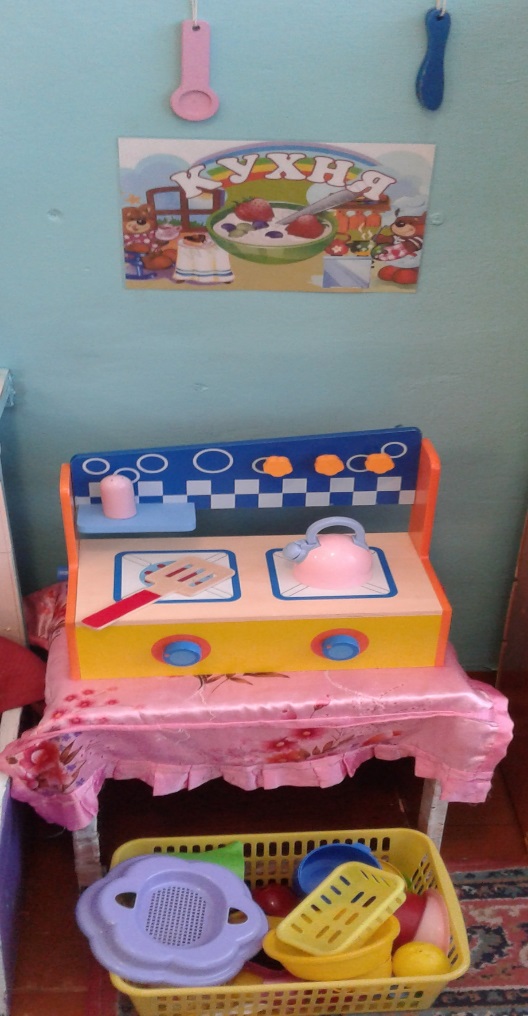 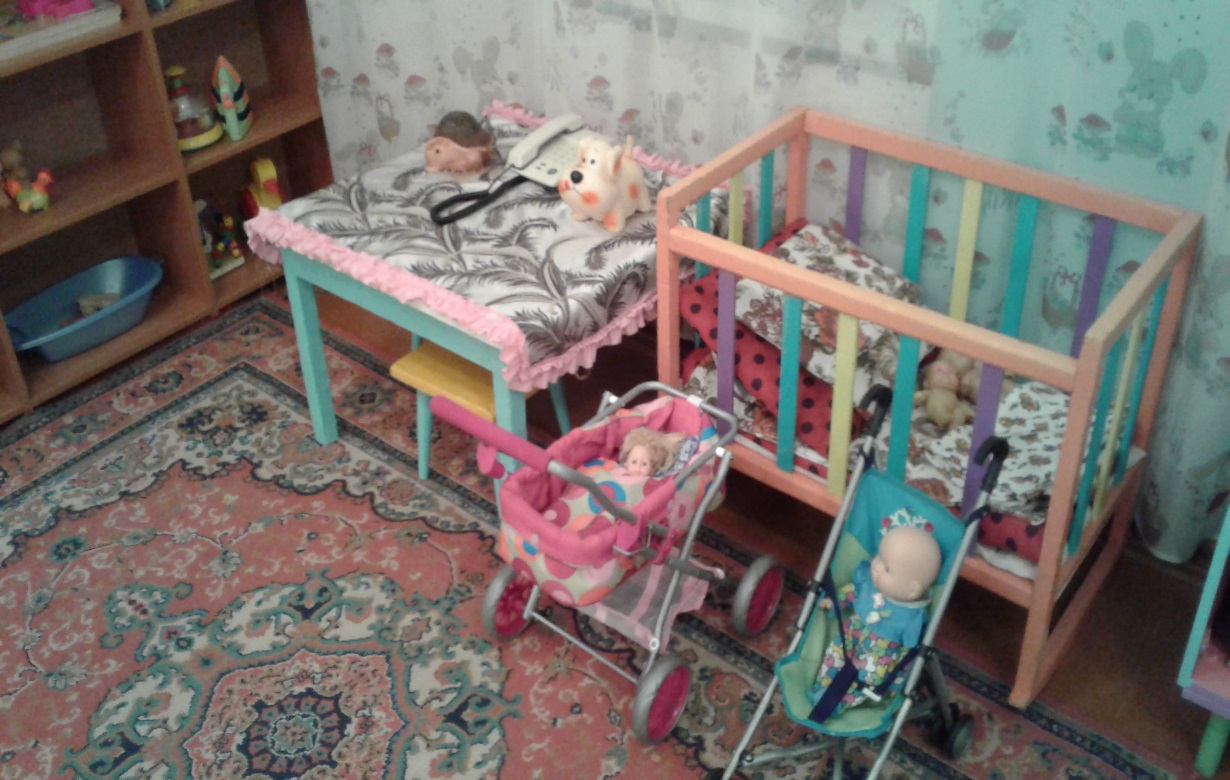 Уголок для Мальчиков    С/р игра «Гараж»
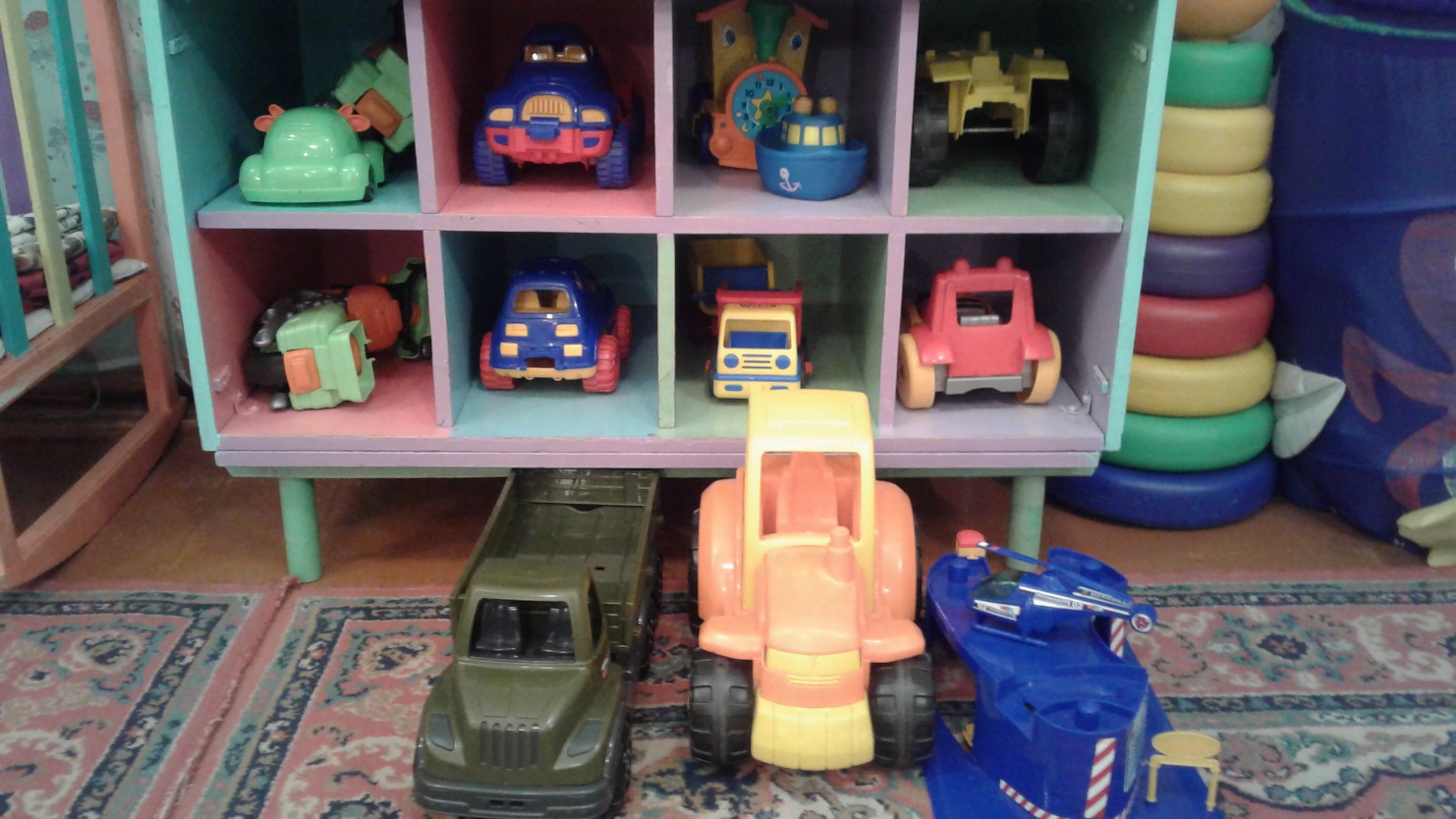 Центр познания
Центр сенсорного
развития
Уголок развития мелкой моторики
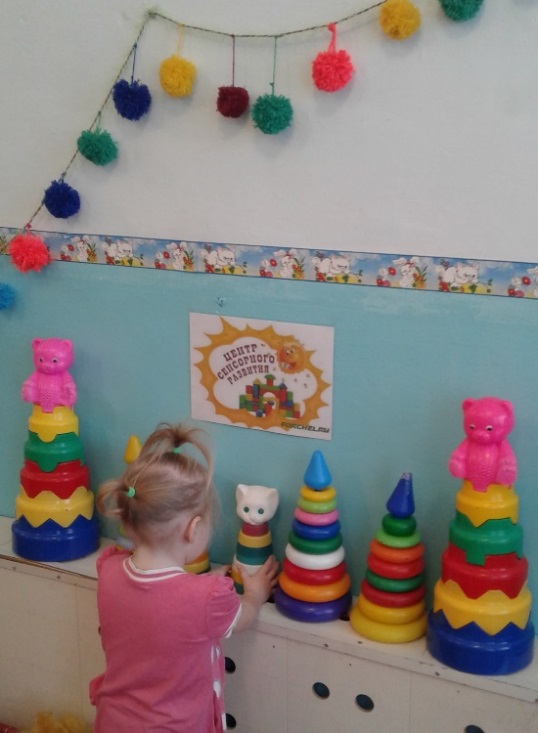 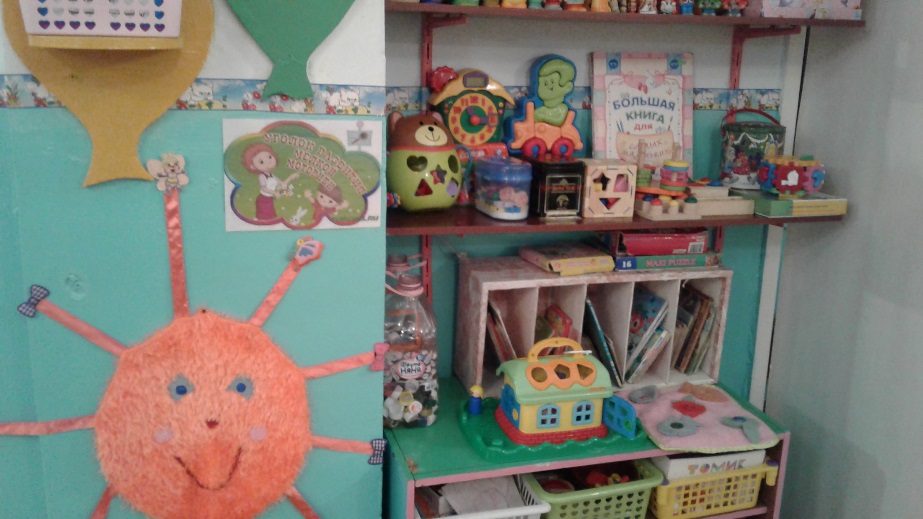 Дидактическая игра «Веселое Солнышко»
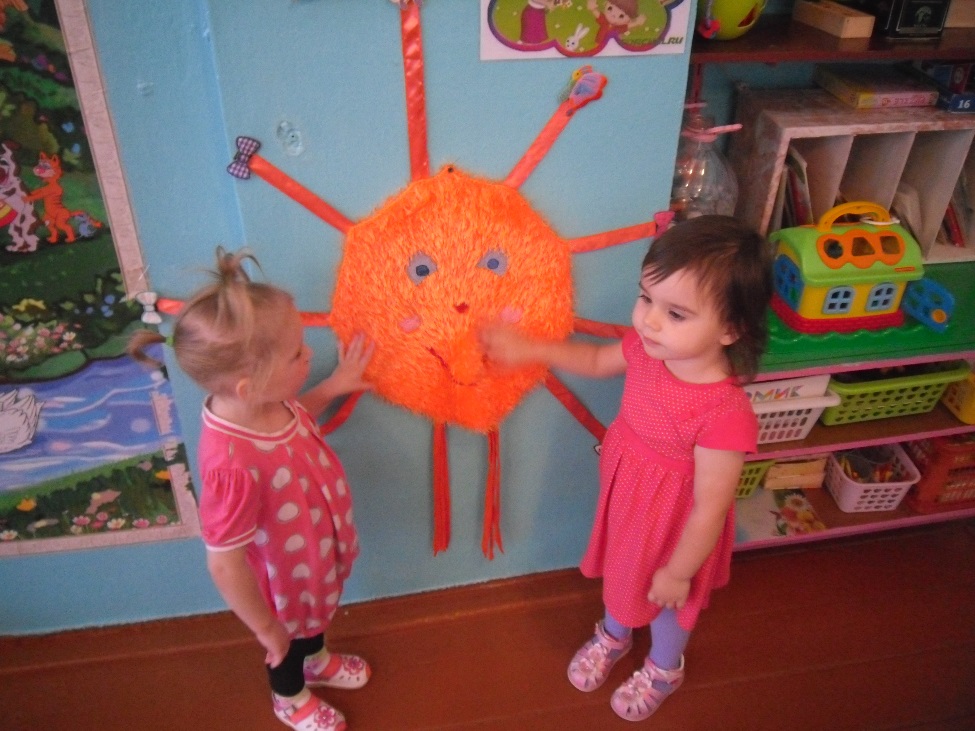 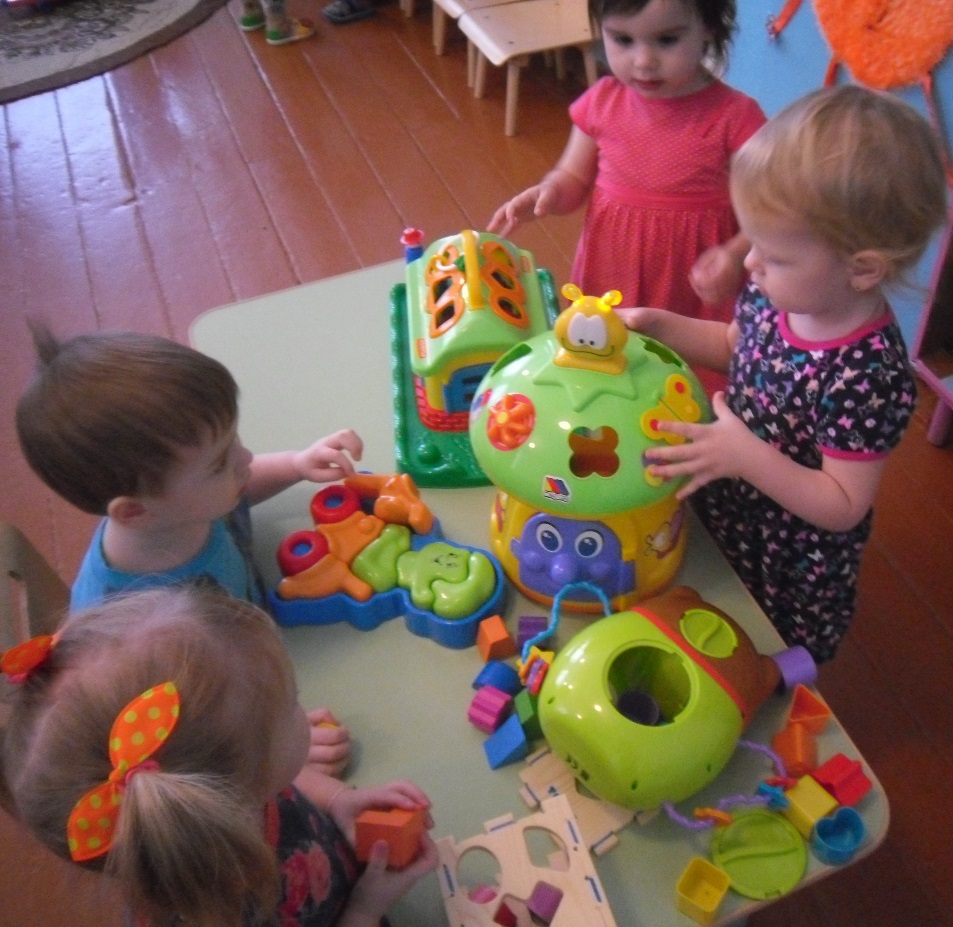 Логические формочки, куб с геометрическими фигурами, Мишка-сортер, большой музыкальный гриб и домик на лужайке.
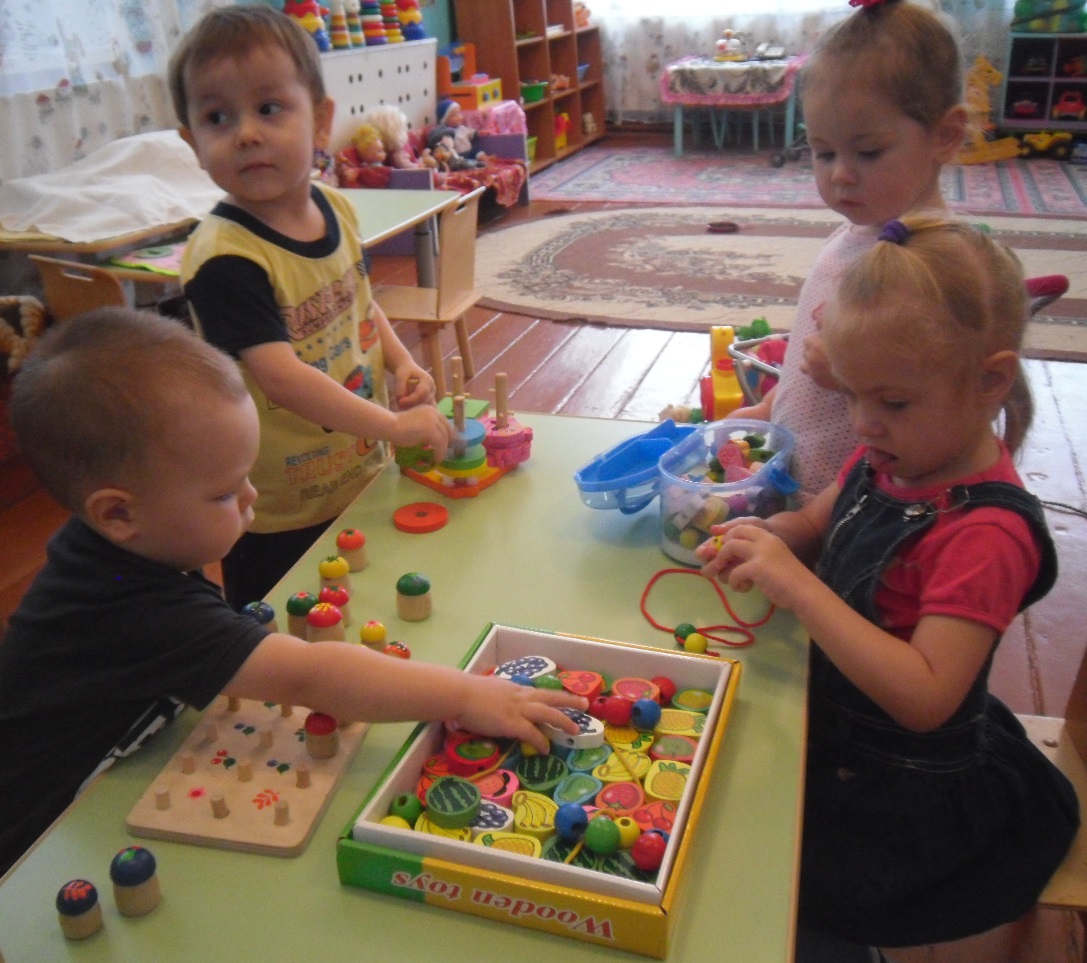 А также шнуровки, чудесные бусы, рыбалки, втулки, вкладыши для развития мелкой моторики наших пальчиков.
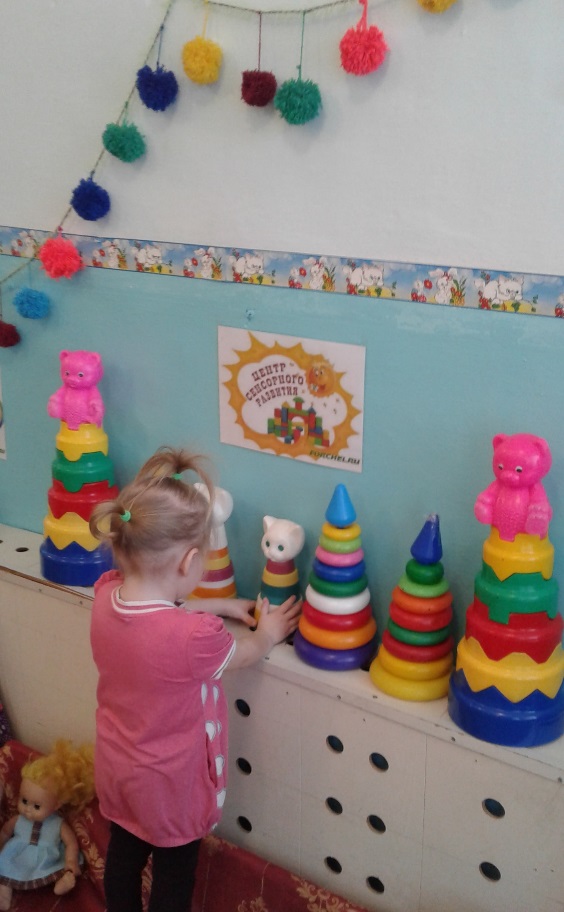 Веселая гирлянда из разноцветных помпонов, пирамидки, матрешки, мозаика для сенсорного развития детей.
Музыкальный уголок
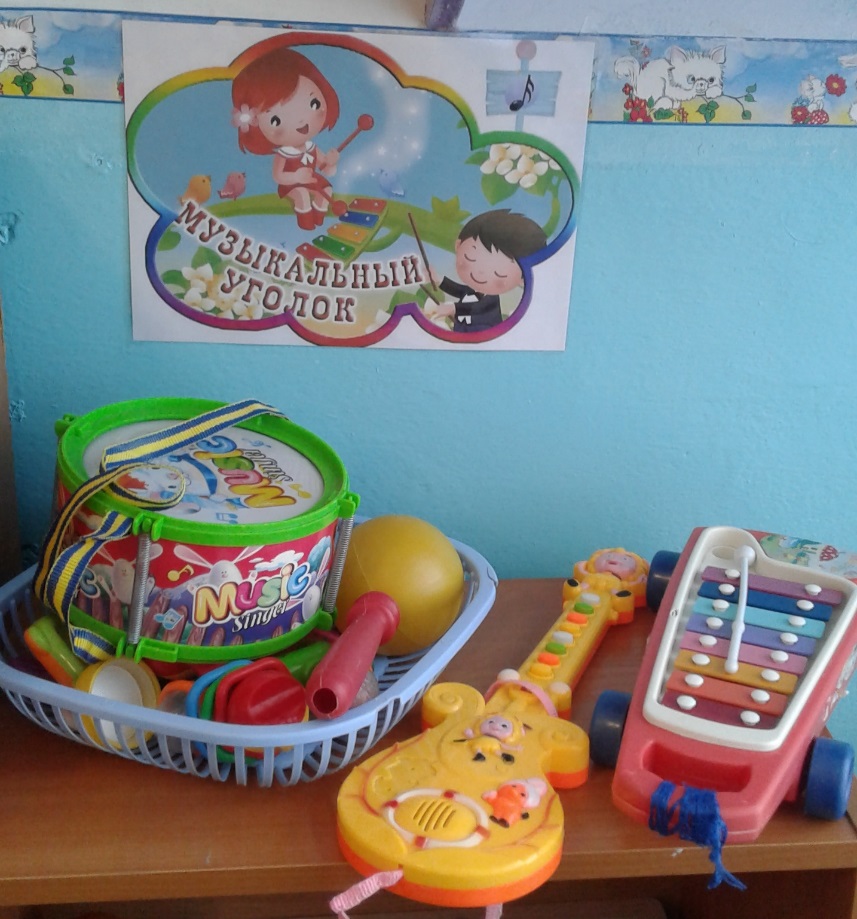 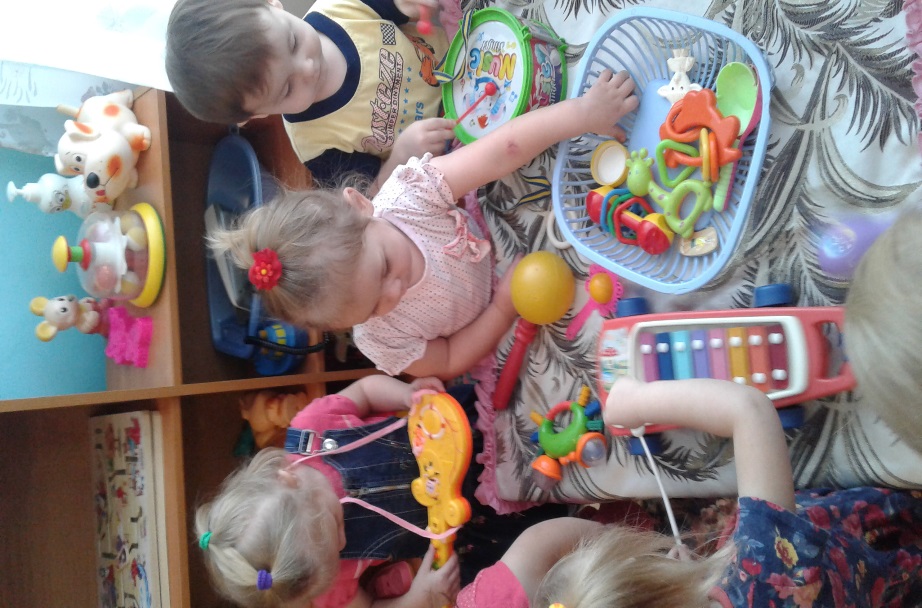 Уголок Конструирования
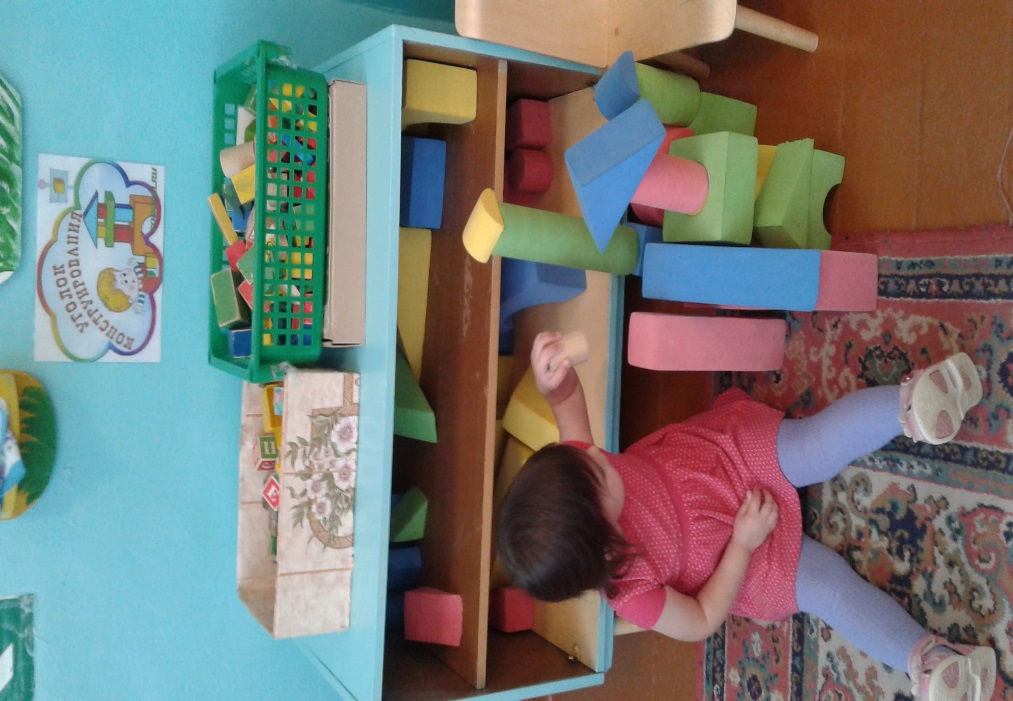 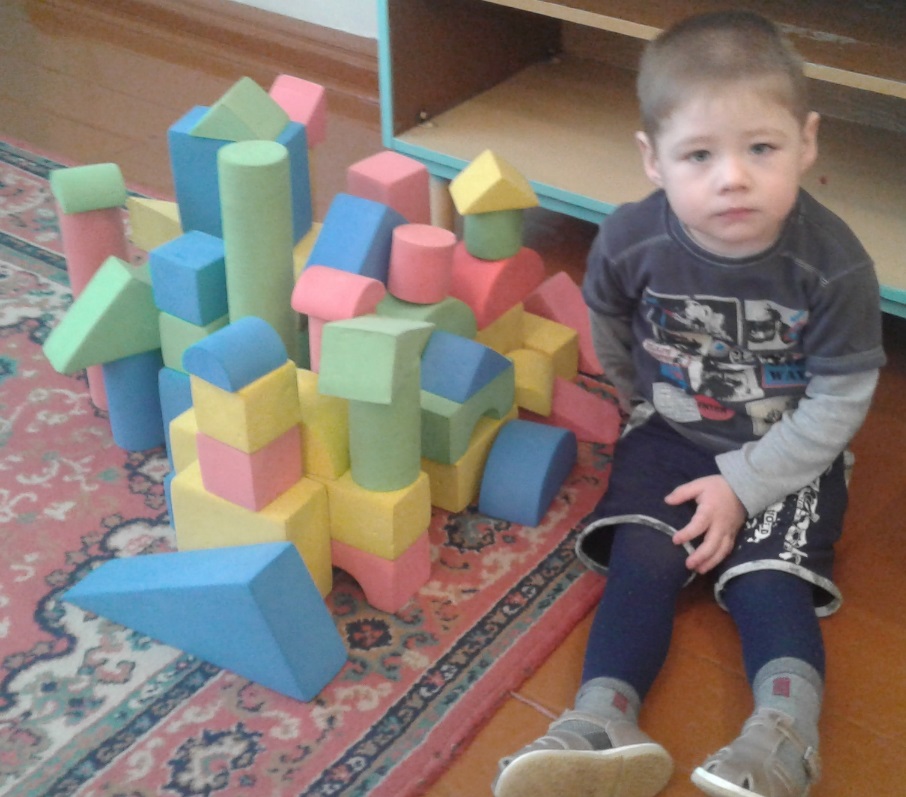 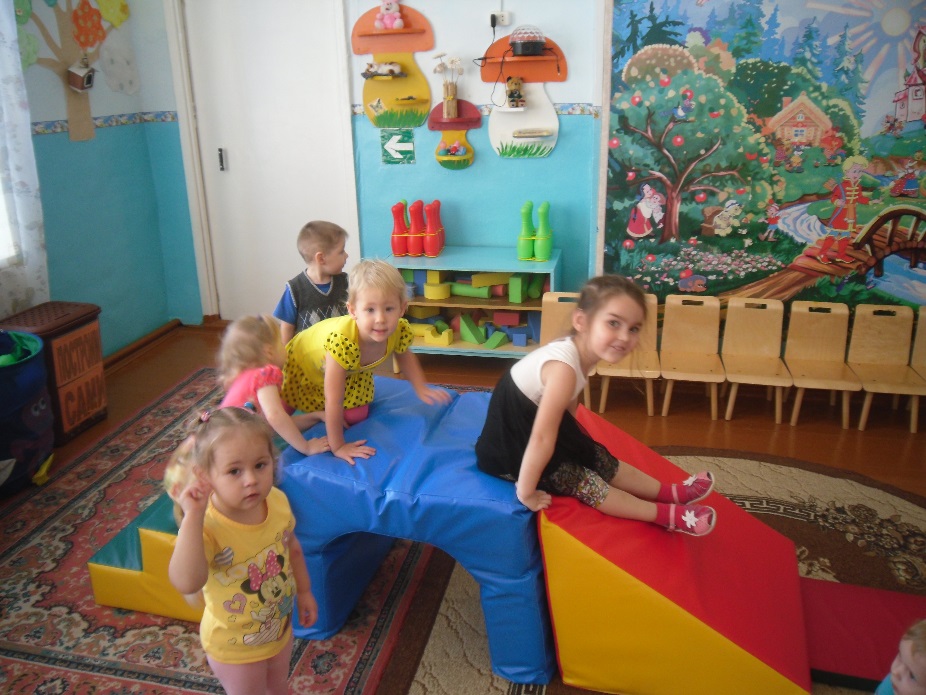 Центр физического развития
Горка, мячики, кегли,
 скакалки, рули.
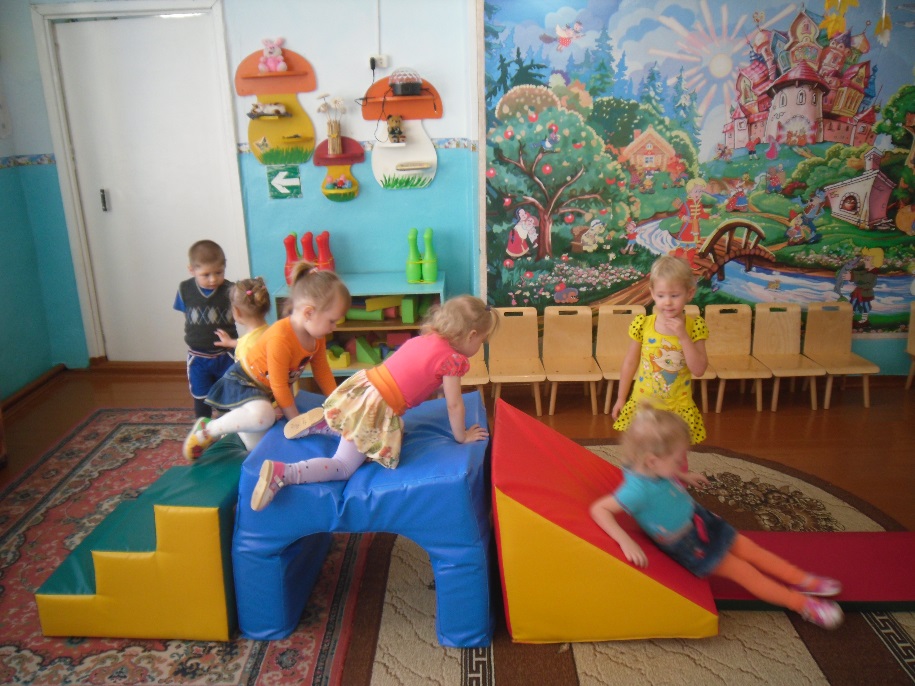 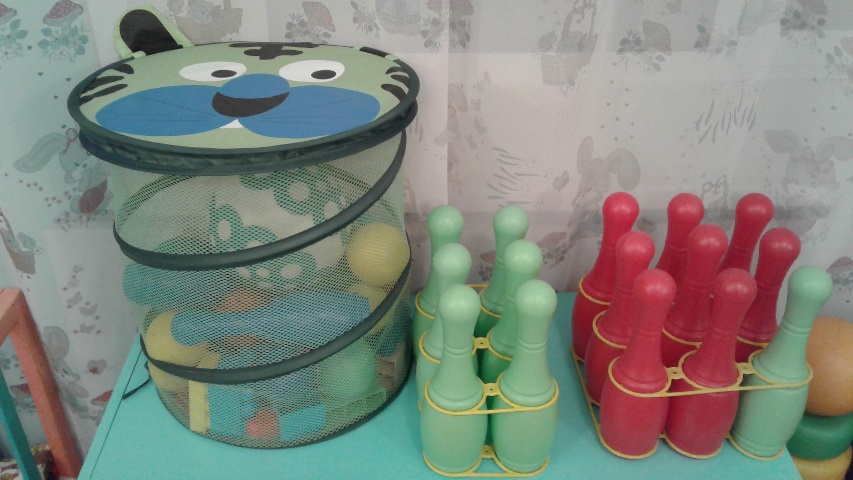 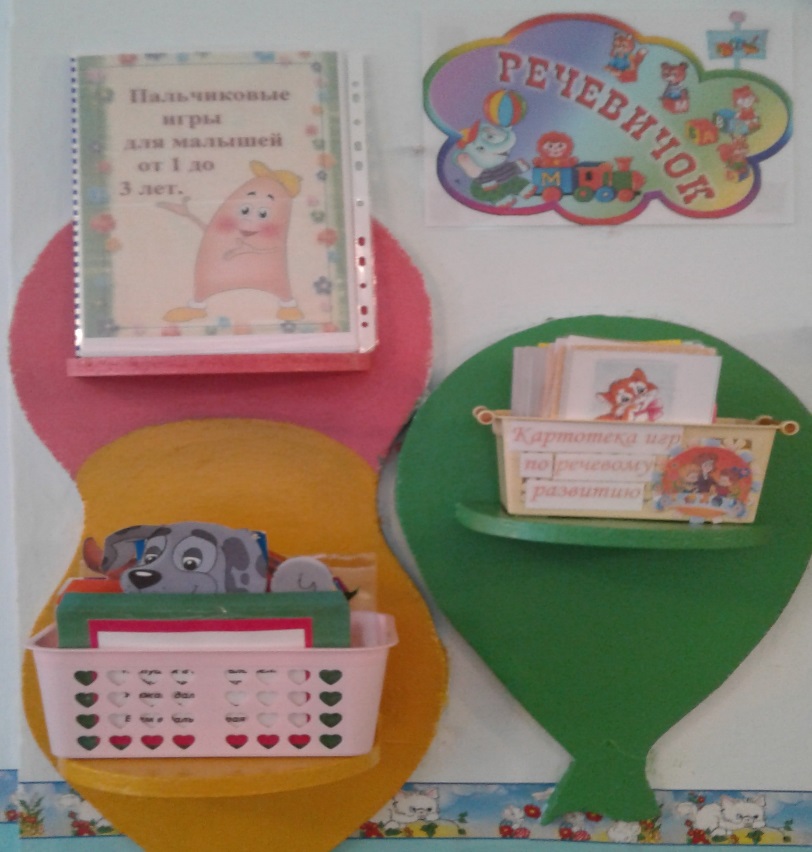 Центр «Речевичок»
 для занятий с детьми 
по речевому и
 познавательному 
развитию
Театральный уголок «В гостях усказки»
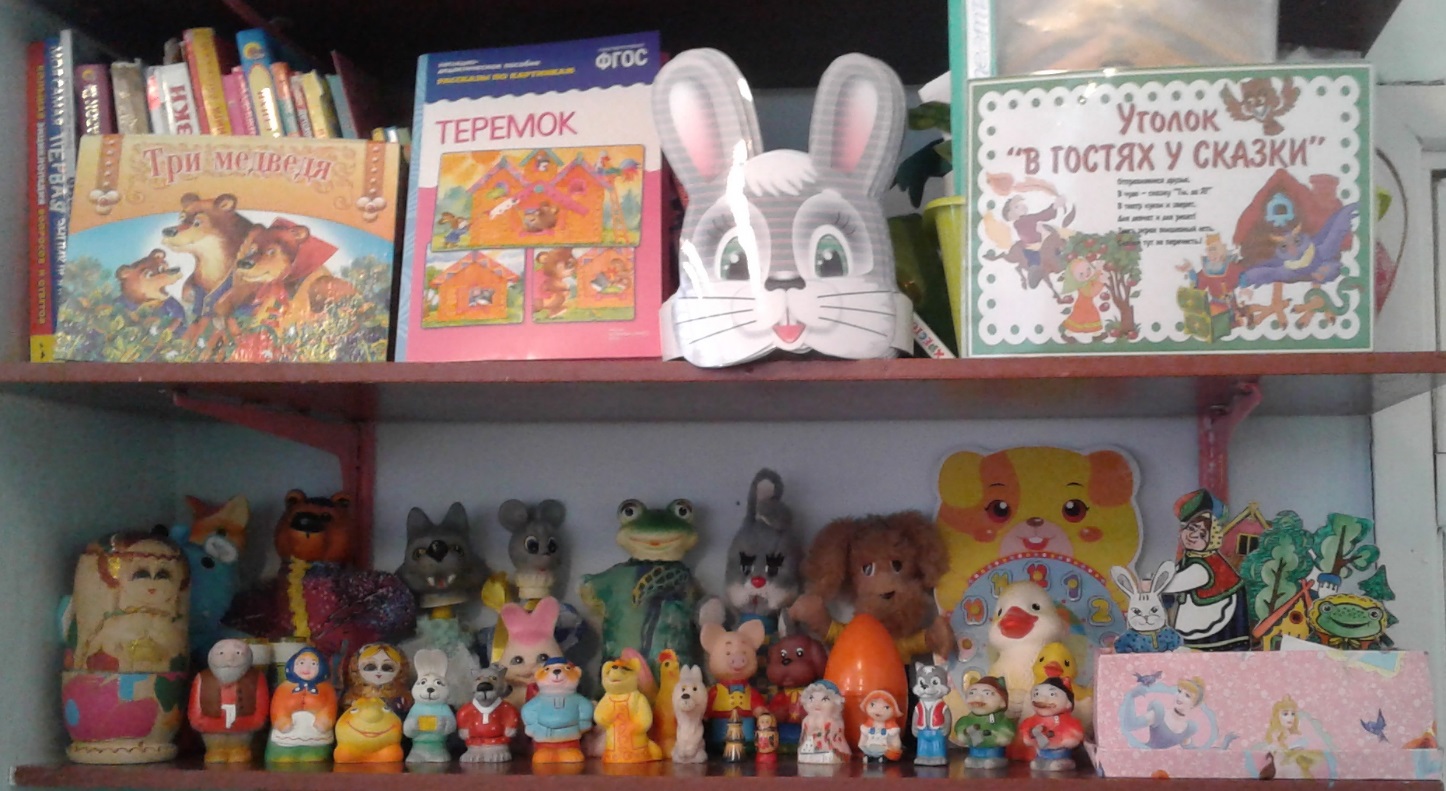 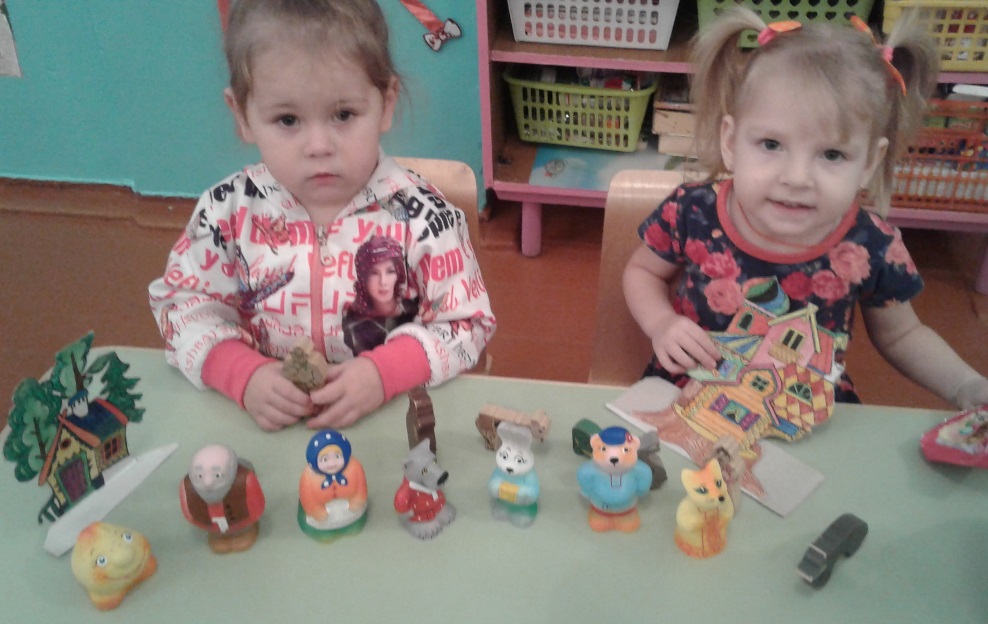 Настольный  театр к сказкам «Репка», «Колобок», «Курочка Ряба», «Теремок»
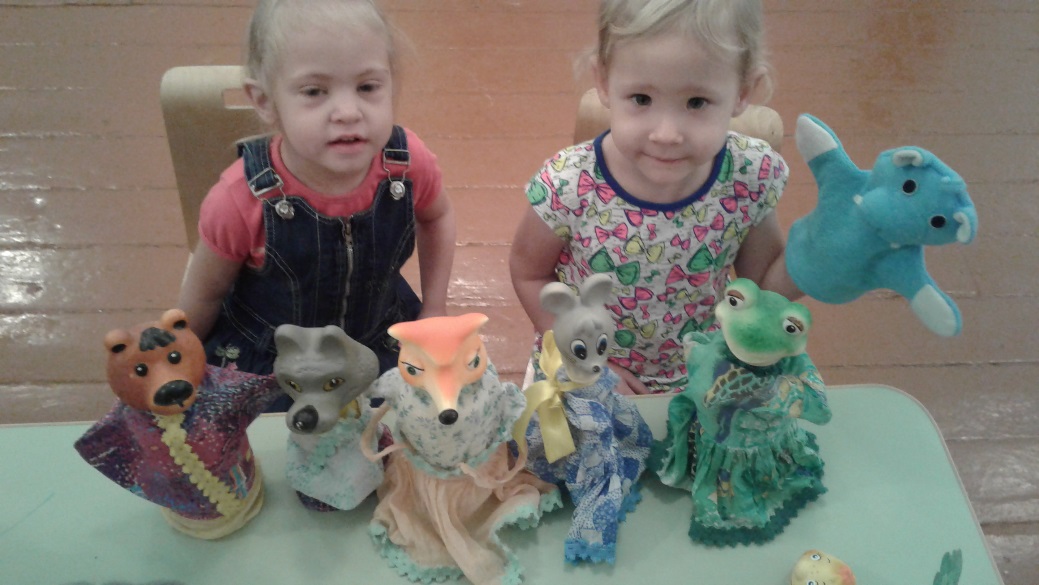 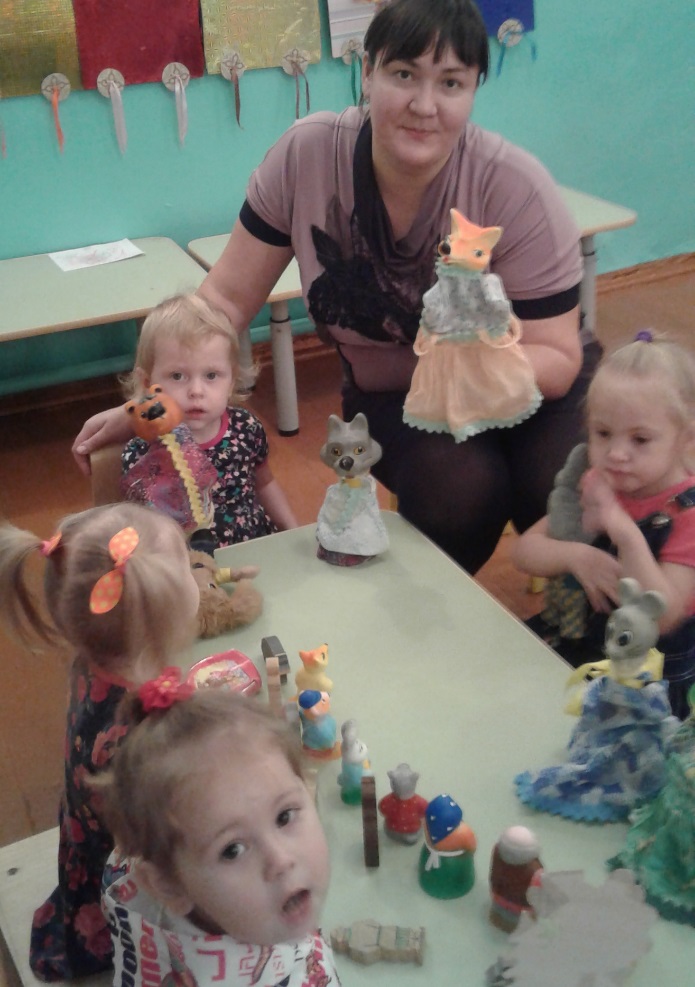 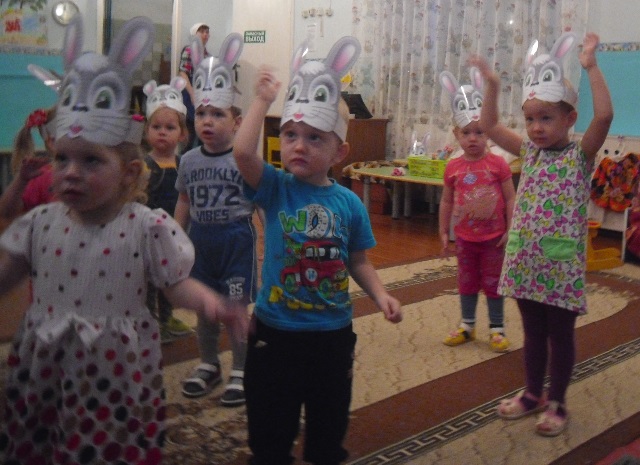 Мягкие игрушки, шапочки
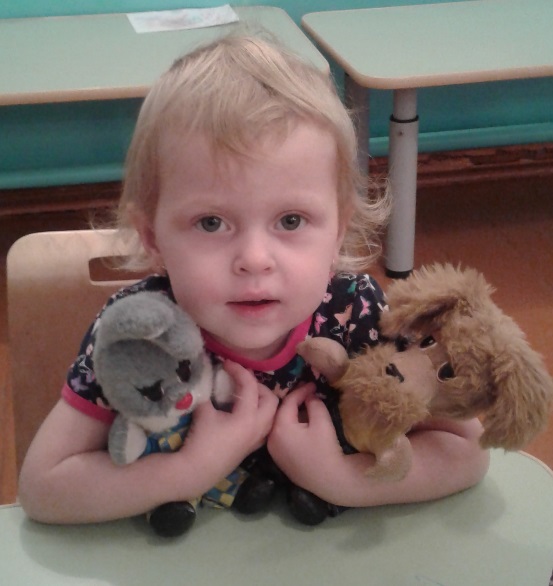 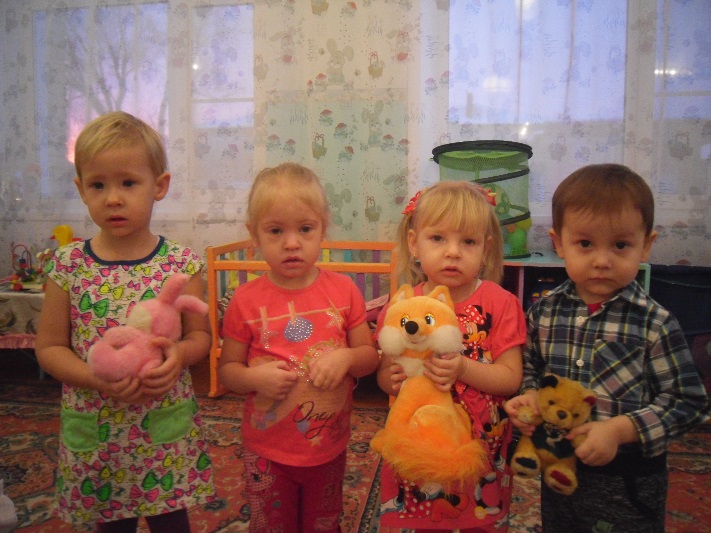 На празднике Осени использовалась 
театральная атрибутика.
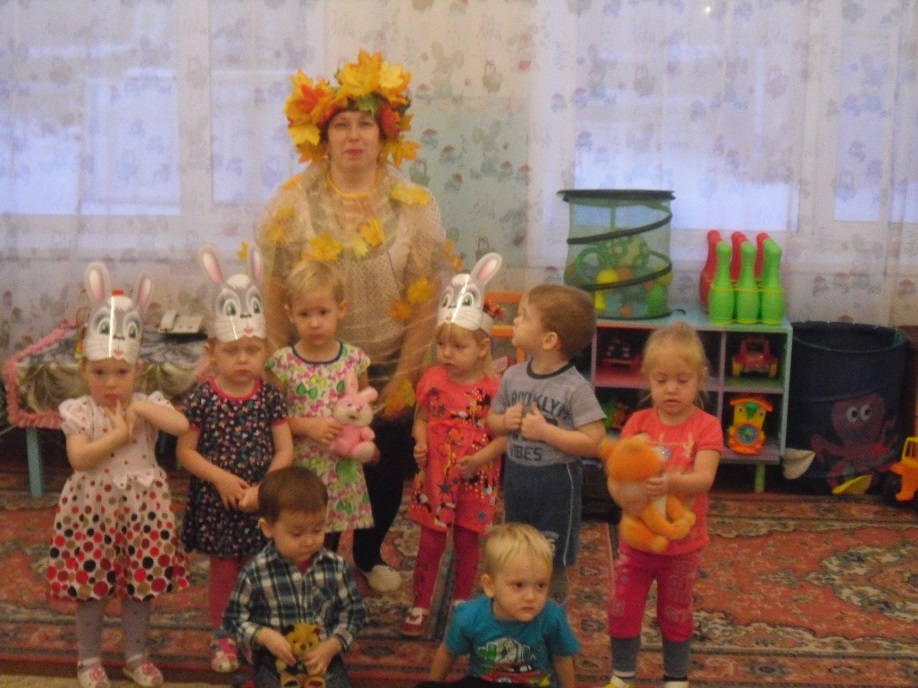 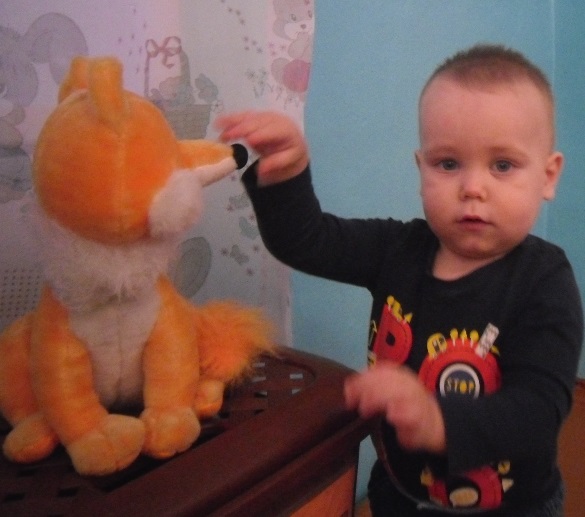 Уголок Ряжения
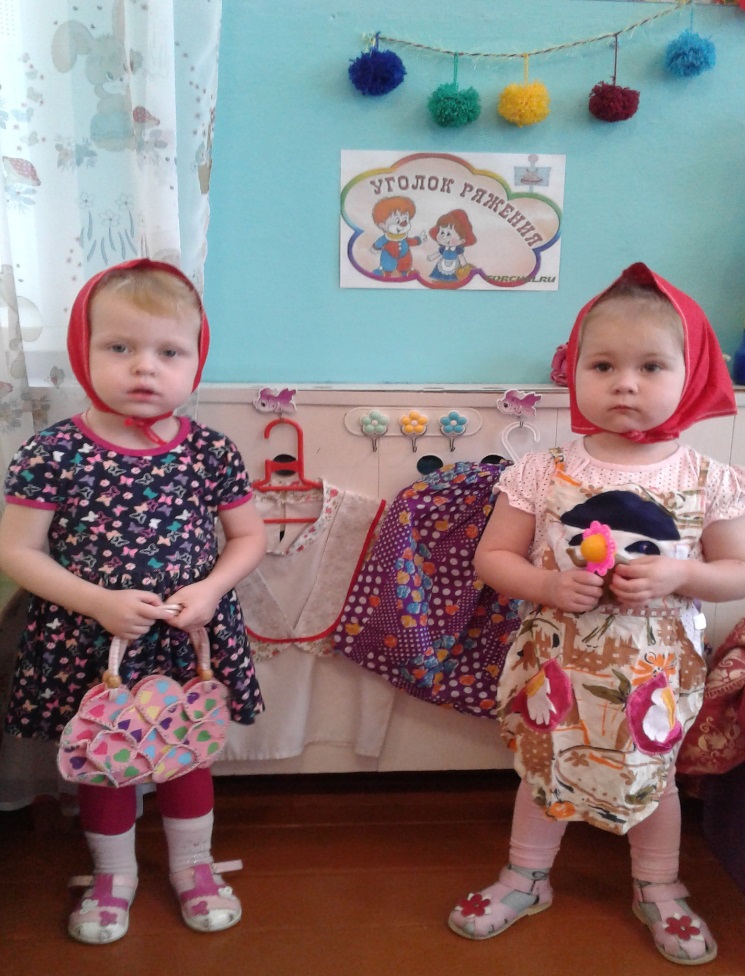 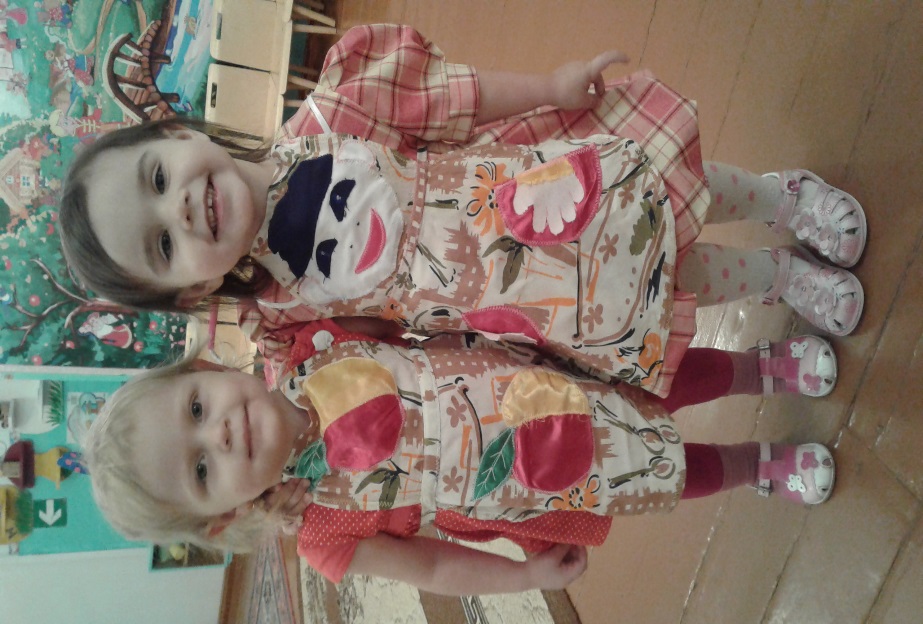 Центр экспериментирования
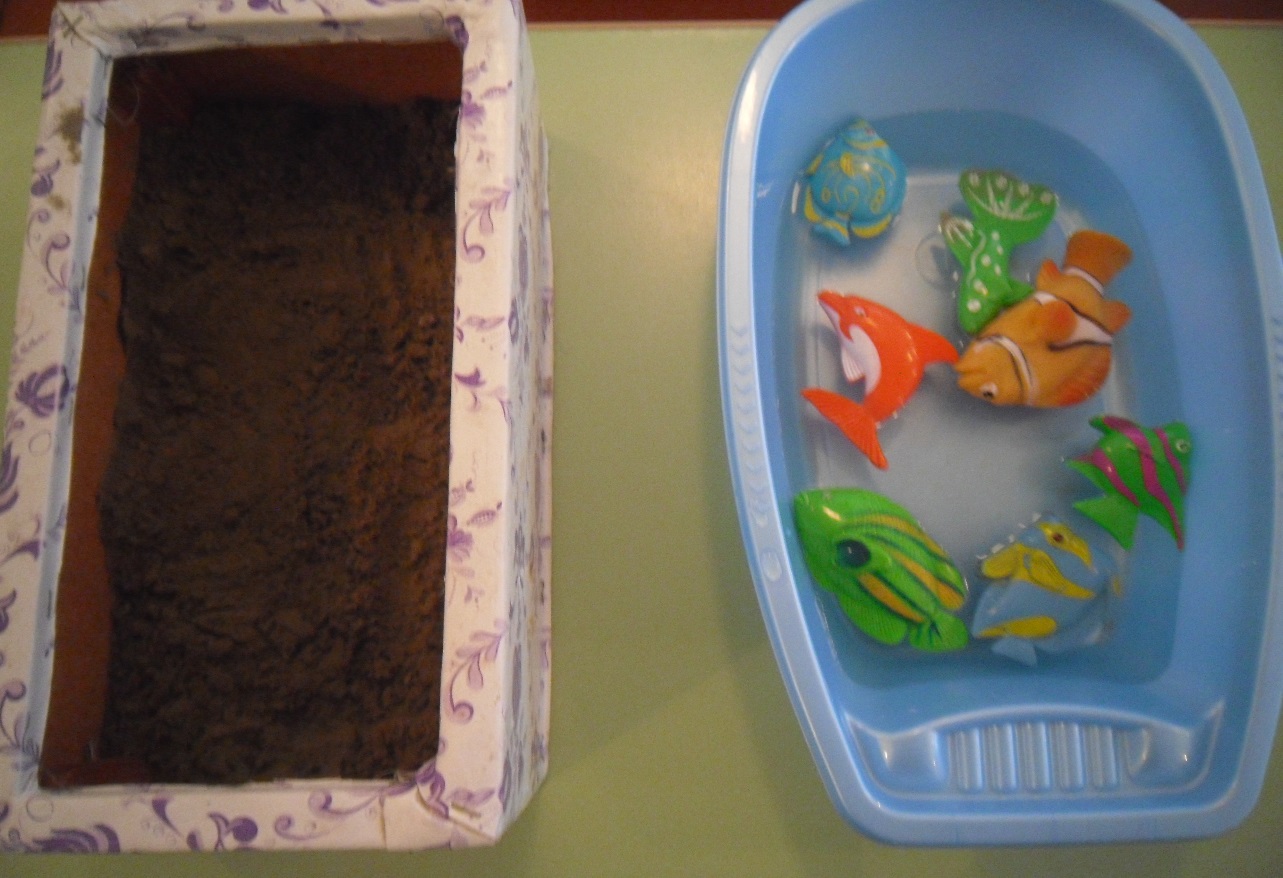 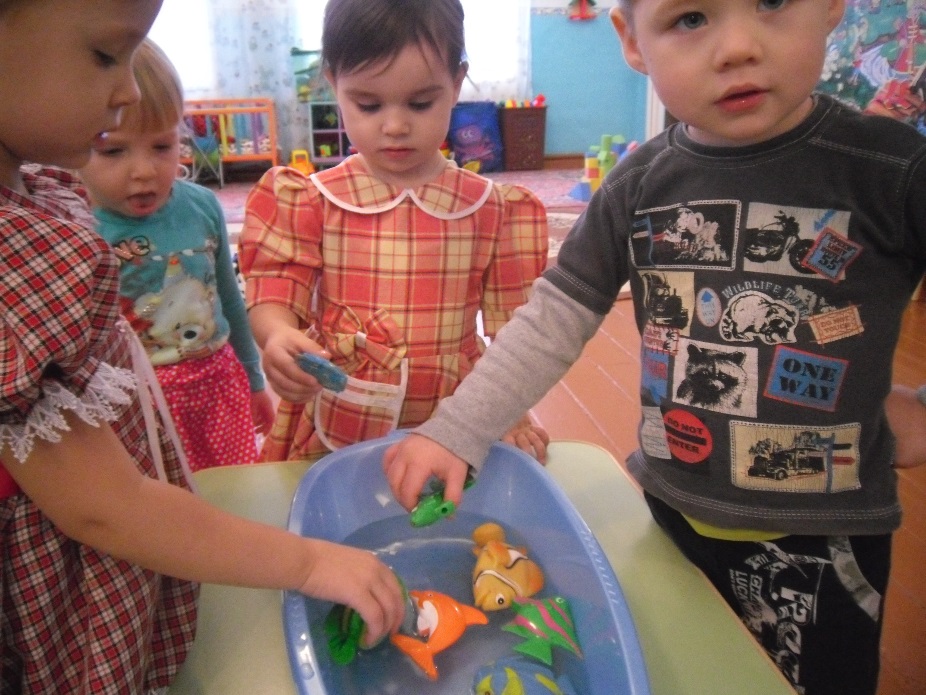 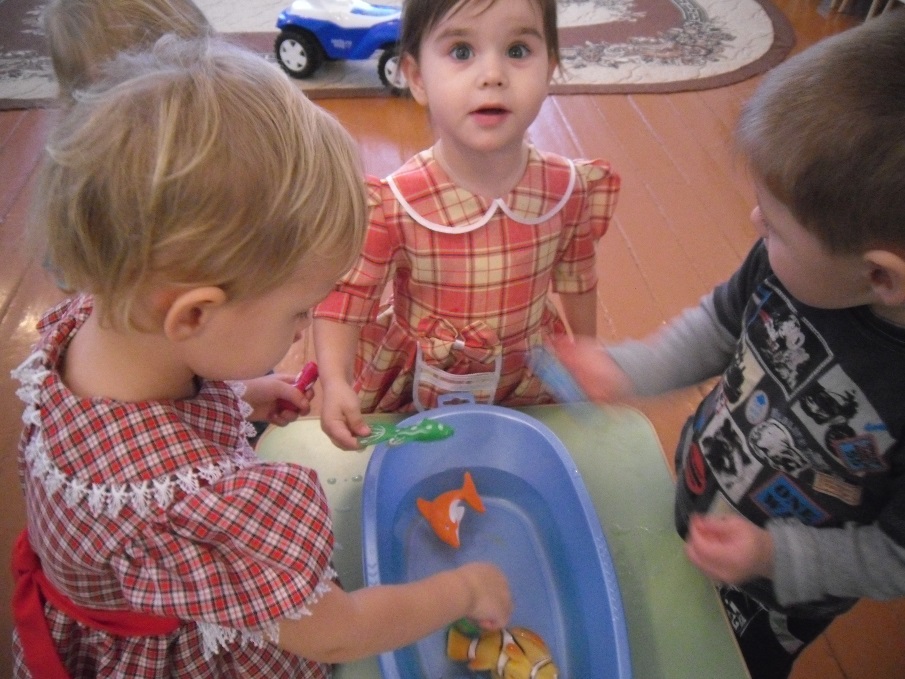 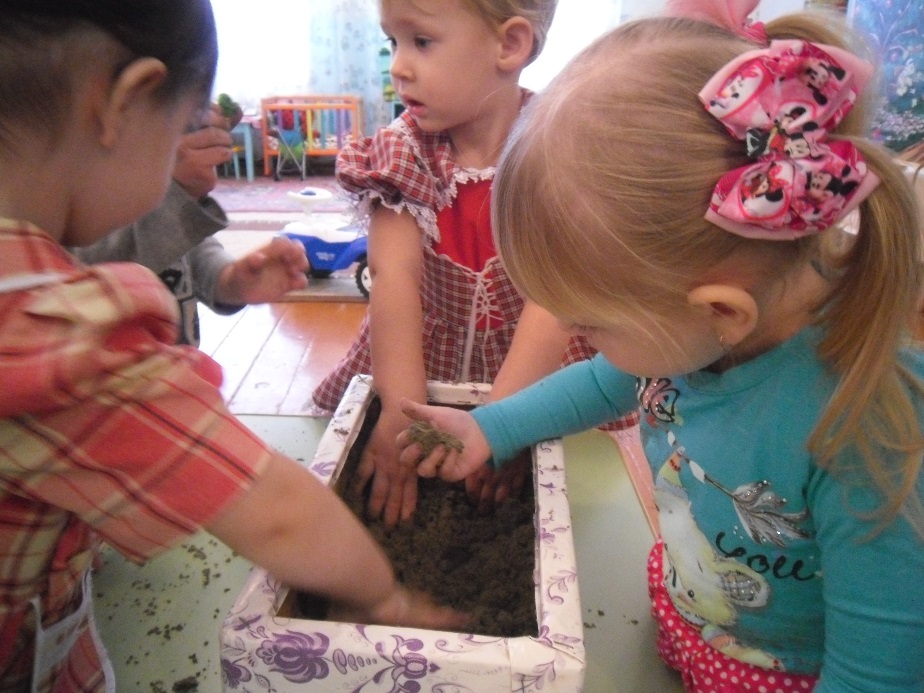 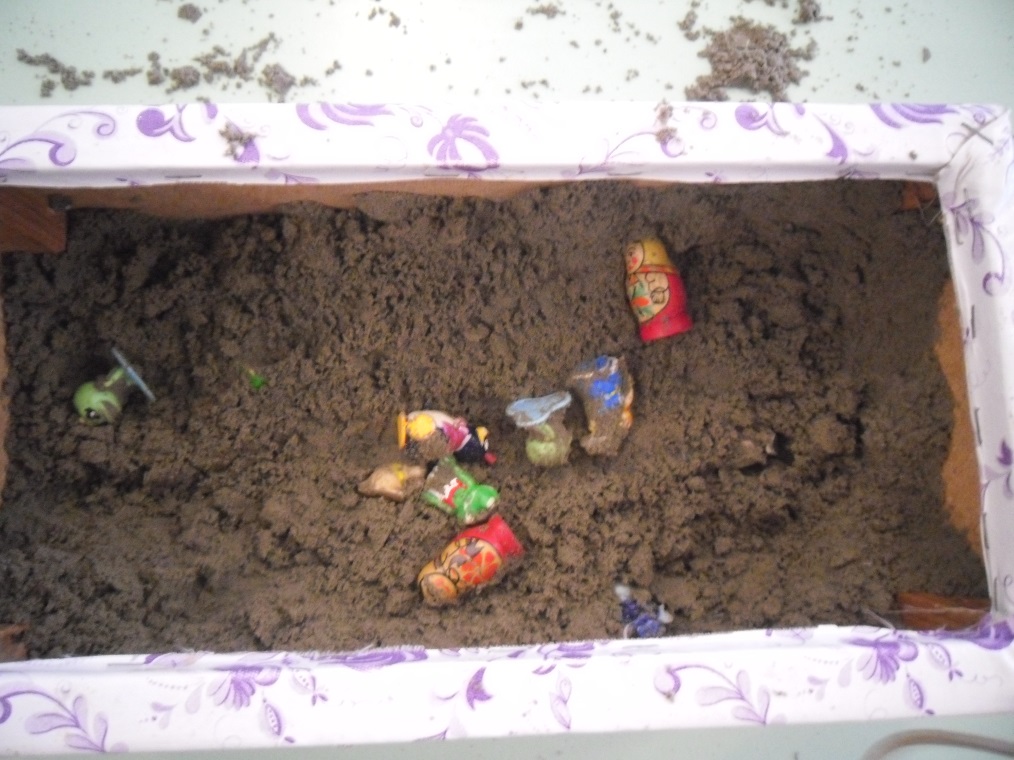 Среда является одним из основных средств развития личности ребенка и источником его знаний и социального опыта. Все игрушки и пособия, которые окружают малыша, в той или иной мере оказывают влияние на его развитие. Все представленные вашему вниманию уголки и составляют предметно-развивающую среду. В группе раннего возраста выделено большое открытое пространство, где детям предоставлена возможность играть с крупными игрушками, игрушками-двигателями, широко представлены игры и материалы по сенсорному развитию, игры по развитию речи.
ВЫВОД: Грамотно организованная среда дает возможность неформально построить педагогический процесс, избежать монотонности, помогает ребенку быть постоянно занятым полезным и интересным делом.
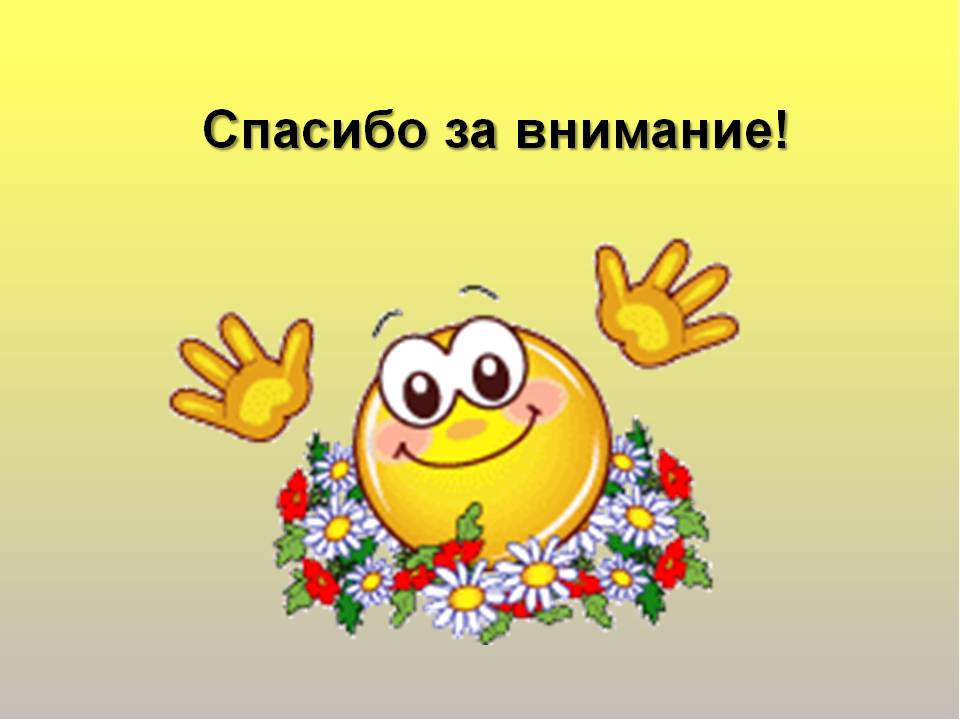